当院における大腿骨頸部骨折 地域連携パス運用実績
2016年4月1日～2016年12月31日
青葉病院の大腿骨パス実績
2016年4月1日～2016年12月31日
　大腿骨骨折退院症例　　94例
　
　うち 31例が地域連携パスで転院

パスの使用率　　33％
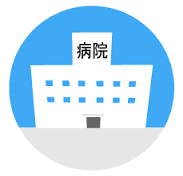 大腿骨パス使用症例　概要
入院経路
【全体の患者数】31人
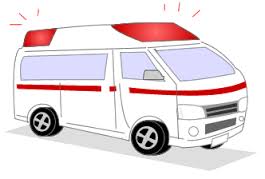 男女比　割合
【全体の患者数】31人
男29％
女71％
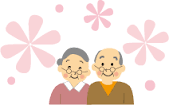 年齢別　割合
【全体の患者数】31人
13人
9人
7人
1人
1人
手術術式　割合
【全体の患者数】31人
人工骨頭挿入手術
45％
骨折観血的手術
55％
大腿骨パス使用での転院
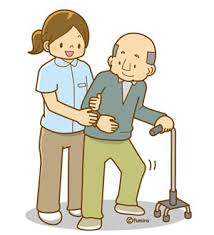 パス不使用　退院先
【全体の患者数】63人
地域連携室の転院調査実績　　　　　　（H29.4～H29.12）
その他の病院
大腿骨連携先病院
（17病院）
153件
165件
全318名の患者さん
千葉市の地域完結型医療、地域包括ケアシステム　　　　　　　　　の構築へつながっていく！
スパ携連